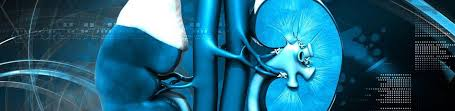 Insuffisance Rénale Aigue MC.  TEHIR
Service de Néphrologie, Dialyse et Transplantation
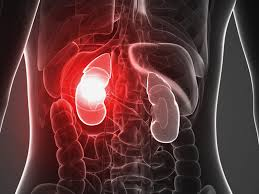 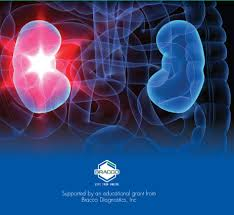 I. Introduction
L’IRA est une pathologie très fréquente

Hétérogène

Affection gravissime (Taux de mortalité                                                  élevé) 

Progrès thérapeutiques constants
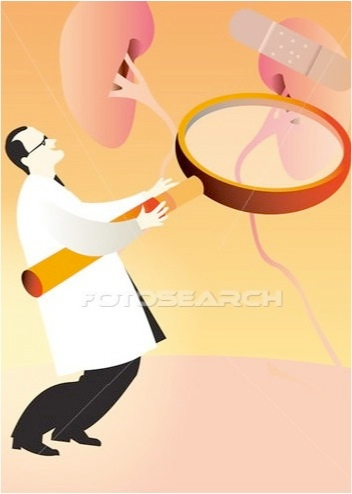 II. DEFINITION
Baisse Brutale et réversible du Débit de Filtration glomérulaire (DFG)
Acute kidney injury  =  agression rénale aigue
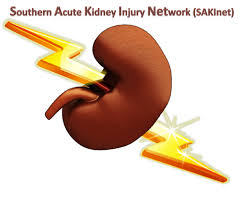 III. Mécanismes de l’IRA
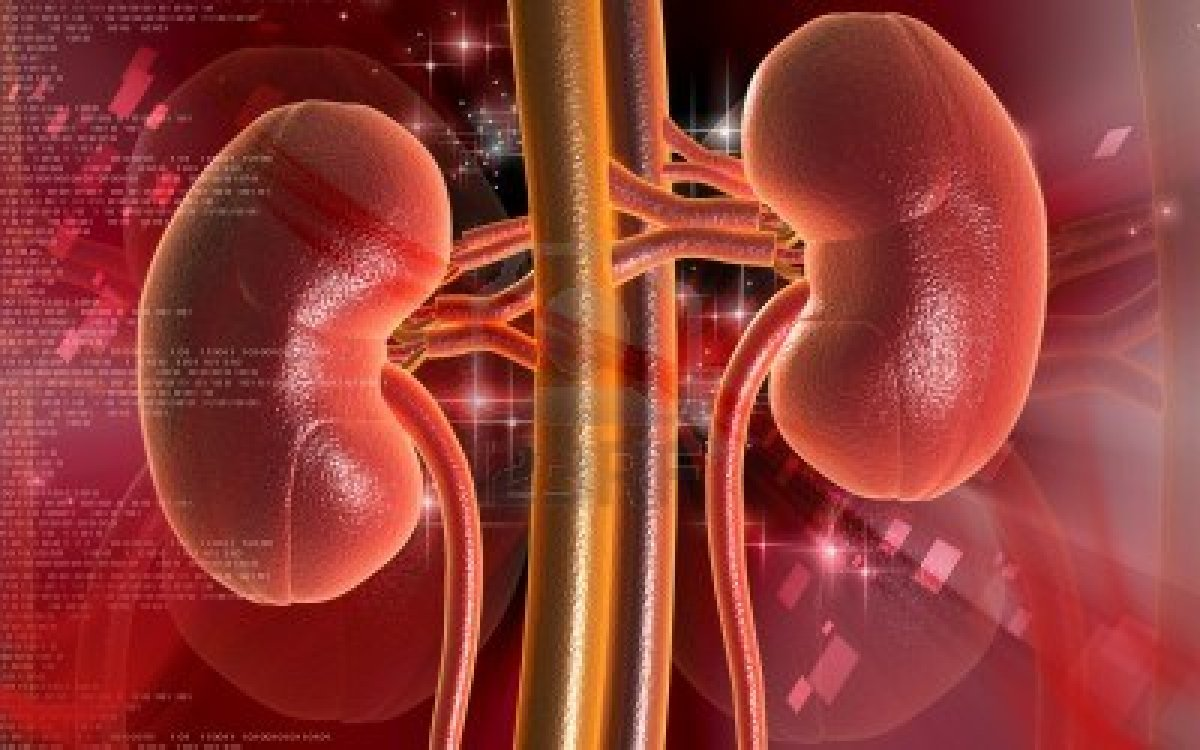 Pré rénale = 
IRA Fonctionnelle
3.   Rénale = 
IRA Organique
1.  Post rénale = IRA Obstructive
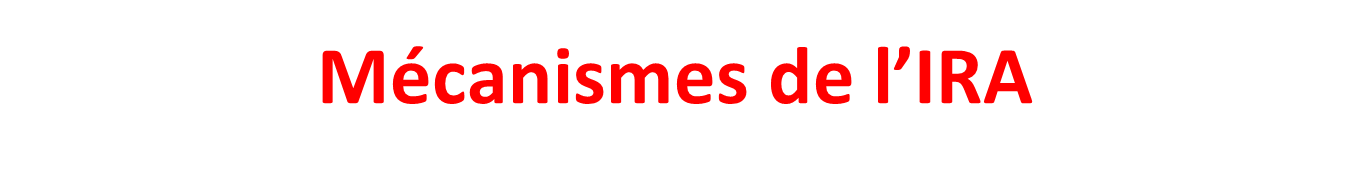 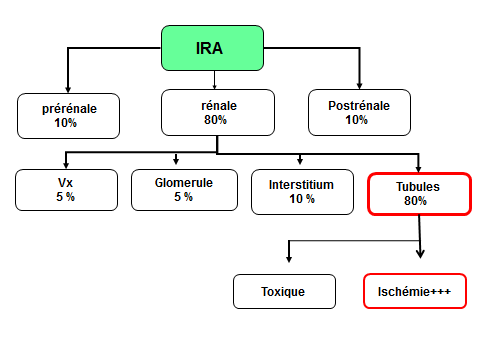 IRA : Conséquences
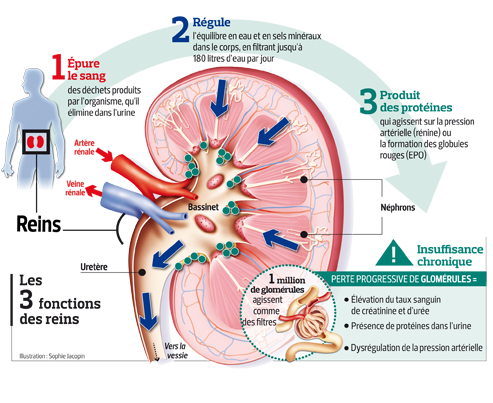 Accumulation de déchets : Urée, Créât, …
Oligo ou anurie 
Hyperhydratation, OAP
Acidose, Hyperkaliémie;
Anémie, HypoCa, ….
IV. Diagnostic positif
Confirmer l’IR
   - créatininémie et l’urée 
   -  Cl creat
   - diurèse :
            *anurie ( rétention)
            *oligurie 
            *conservée (Un paradoxe)
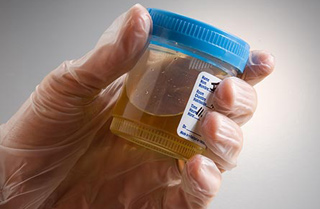 (tubulopathies toxiques ,les néphrites interstitielles ,test thérapeutique)
Affirmer le caractère aigu
   - anamnestiques      
   -  biologiques  
   -  radiologiques   
   - évolutifs: la réversibilité (élément rétrospectif ++++)
IV. Diagnostic positif
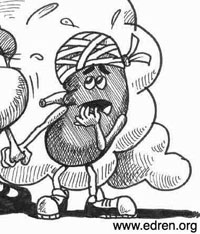 Elle est aiguë si:
- La fonction rénale était normale auparavant
Absence d’anémie, d’hypocalcémie et d’hyperphosphorémie
- Les reins sont de taille normale ou augmentée
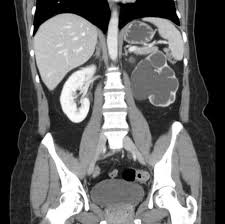 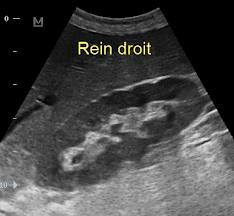 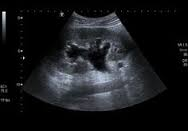 V. Diagnostic différentiel
- Insuffisance rénale chronique   (IRC)
-  Rétention vésicale aigue (RVA)
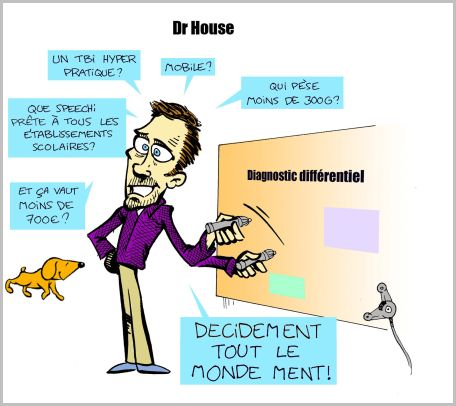 IRA: Une pathologie, différents acteurs…
COMPLICATIONS
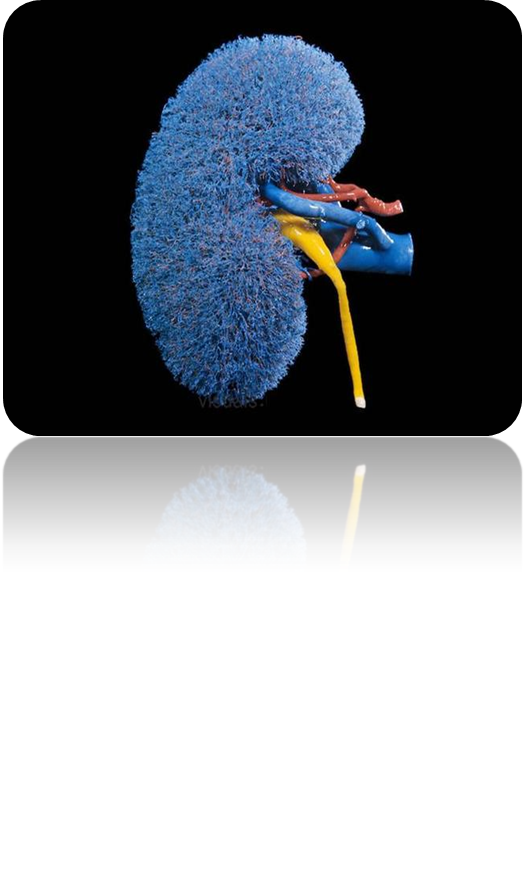 Complications métaboliques propres a l’IRA
Hyperhydratation extracellulaire : OAP
Hyperhydratation intracellulaire 
Hyperkaliémie : Pronostic vital en jeu
Acidose métabolique
Rétention des déchets azotés 

Infections nosocomiales (50% ,mortalité )
Hémorragies digestives (stress, thrombopathie )
Complications cardio-vasculaires : phlébites, embolie pulmonaire.
TRAITEMENT
A) TTT SYMPTOMATIQUE ET PREVENTIF DES COMPLICATIONS
      
      - La surcharge hydrosodés  ( apports, diurétiques  ) 
      - L'hyperkaliémie 
     -  L’acidose (L’apport en bicarbonate ou EER )
      - Apport calorique et azoté suffisant 
      -  Les hémorragies digestives
      - Arrêt des substances nephrotoxiques.
      - Adapter la posologie des médicaments à élimination rénale
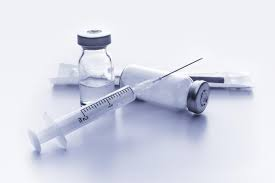 B) EPURATION EXTRA-RENALE
                         Hémodialyse
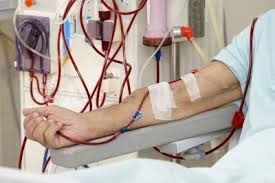 Hémodialyse
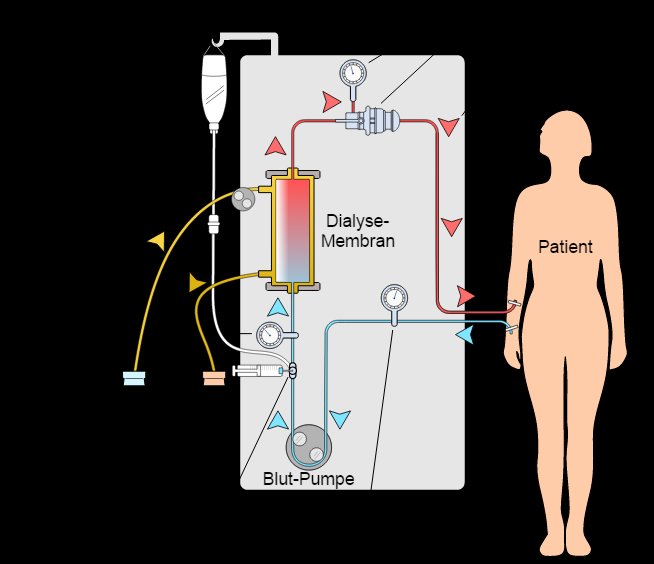 Hémodialyse
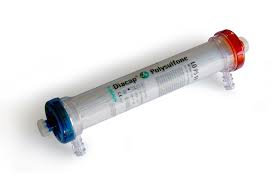 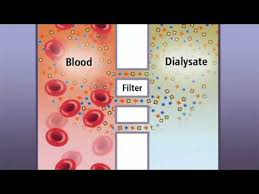 Dialyse péritonéale
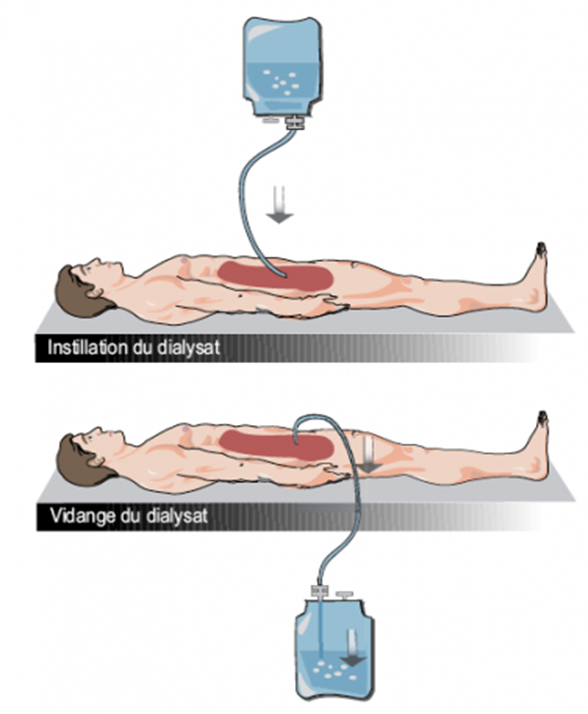